Heirs to a society which had over-invested in empire, and surrounded by the increasingly shabby remnants of a dwindling inheritance, they could not bring themselves at the moment of crisis to surrender their memories and alter the antique pattern of their lives.  At a time when the face of Europe was altering more rapidly than ever before, the country that had once been its leading power proved to be lacking the essential ingredient for survival - the willingness to change.

Historian J. H. Elliott's epitaph to the decline of Imperial Spain during the seventeenth century
1
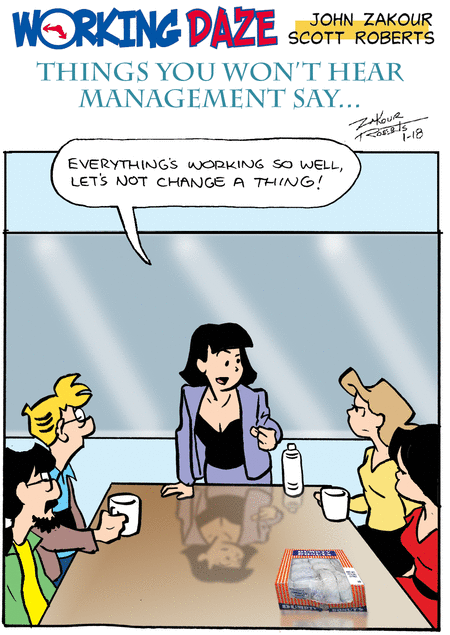 9 
27 
17
2
LEADERSHIP DEVELOPMENT PROGRAM
Developed by
Joe F. Schriever
32° KCCH, KYGCH, V:I: PGM, R:E: Deputy Grand High Priest
Director of Contracts, Procurement & Support Services, Retired
CISA, CIRM, CSCP, CQA, CSTE, CTCM, CTPM
Copyright 1993, 2002, 2017, 2018
Program Content - Managing
Basic Job Skills:  Description of skills that an officer can be expected to have; skills that will contribute to the success of the body and its members.
Leader’s Notebook:  A technique that organizes the information a presiding officer needs to plan, schedule and execute leadership responsibilities.
Operating the Body:  The basic tasks involved in managing and leading a body; using job skills to run the organization.
Planning:  Strategic, operations and activity planning techniques.
Financial Analysis:  Analyzing Actual-to-Budget performance to determine real financial position throughout the year.
4
Program Content - Leading
Masonic Value Proposition:  Creating value for members, families and the community through public demonstration of Masonic Values.
Membership:  Barriers and solutions to membership retention and growth.
Participation:  Barriers and solutions to active participation by members and their families in Masonic activities.
Proliferation:  Barriers and solutions to growth and spread of membership and Masonic Values.
Expectations for Officers’ Duties:  Suggested assignments of duties for officers.
5
People don’t leave bad jobs …
 
they leave bad bosses …
6
[Speaker Notes: People don’t leave bad jobs …
 
they leave bad bosses …]
Selecting Officers
7
[Speaker Notes: Criteria for selecting officers
Ritual proficiency
Leadership ability
Interest and engagement
Criteria for advancing officers
Attendance
Demonstrated ritual proficiency
Demonstrated leadership
Demonstrated interest and engagement
Repeats:  Consecutive (Hold-over) vs. Non-consecutive (Rotating)]
Basic Job Requirements
The relative importance of each skill varies.
8
[Speaker Notes: The relative importance of each skill varies.
Exemplify the basic tenets of the order
Set good examples of faith, hope and charity
Communicate with members and other Masonic bodies 
Demonstrate harmony between and within Masonic bodies
Foster hospitality toward all
Secure the future of the order
Maintain and execute long range plans 
Assure financial stability and security
Nurture an active membership
	Maintain buildings, materials and paraphernalia
Financial:  Creating budgets, administering fiscal operations and financial analysis.
Create working budgets.
Operate within approved budgets.
Analyze operating results versus budgets.]
Basic Job Skills
9
[Speaker Notes: Basic Job Skills
Ritual:  Performing approved rituals well.
Open and close crisply.
Confer degrees and orders.
Planning:  Thinking through to the desired outcome.
Provide vision and goals for the organization.
Set objectives (what), strategies (how), workplans (when and where), and tasks (who).
Plan for contingencies.
Organizing:  Arranging resources to reach objectives.
Form committees of proper size and make-up.
Match tasks and skills to get the job done.]
Basic Job Skills
10
[Speaker Notes: Communicating:  Transmitting ideas from person to person either verbally or in writing.
Clearly convey a consistent, understandable message.
Write in distinct, concise terms.
Interpersonal relations:  Dealing with human issues.
Recognize and respond to unique personal needs.
Encourage each individual to contribute to the common good.
Delegation:  Transferring responsibility and authority for actions or decisions to others.
Select competent people to complete tasks.
Transfer everything except accountability.]
Basic Job Skills
11
[Speaker Notes: Following:  Accepting the lead of others.
Contribute to common objectives.
Pursue the good of the organization versus the gain of any individual, including self.
Conflict resolution:  Bringing about a consensus solution between individuals or groups.
Initiate communication of facts and perceptions.
Seek common ground and points of agreement.
Encourage collaboration.
Administration:  Supervising and overseeing operations.
Assure things are done within accepted guidelines.
Maintain adequate control over activities.]
Basic Job Skills
12
[Speaker Notes: Basic Job Skills

Management:  Directing operations effectively and efficiently.
Do things right.
Do things well.
Leadership:  Influencing others to think or act in a particular way.
Do the right things.
Set an example others want to follow.
Delegation:  Transferring responsibility and authority for actions or decisions to others.
Select competent people to complete tasks.
Transfer everything except accountability.
Following:  Accepting the lead of others.
Contribute to common objectives.
Pursue the good of the organization versus the gain of any individual, including self.
Conflict resolution:  Bringing about a consensus solution between individuals or groups.
Initiate communication of facts and perceptions.
Seek common ground and points of agreement.
Encourage collaboration.
Marketing and public relations:  Causing others to want to join and participate in Masonry.
Research potential markets.
Target markets and market segments.
Test markets for acceptance.
Price offerings appropriately.
Develop a good “elevator speech.”
Sell Masonry on its merits TODAY rather than on its history … show Value to the Member.]
Additional Assets for Successful Masonic Leaders
Team Orientation
Value Basic Tenets
Good Example
Interest
Knowledge of the Task
Time
13
[Speaker Notes: Team orientation:  Leaders must be inclined to involve and work with other people in a productive way.
Good example:  Leaders must continually set a good example for those around them to follow.
Understand the of the basic tenets and principles:  Masonic leaders must understand and practice the basic tenets and principles of the order.]
Meetings are more productive when people focus on what is right instead of who is right.

MaryAnn Ross
14
Presiding Officer
Officer Training Course
Program speakers
Feature Newsletter Article
Organization Charity
Local Charity
15
[Speaker Notes: RITUAL
Opening and Closing Ritual:  Ensure officers are capable of opening and closing the Body with the appropriate rituals.
Degree Teams:  Assign subordinate officers and degree team leaders to form and prepare degree teams for conferrals.
Conferral Remarks:  Provide remarks at conferrals to welcome new members, invite their future participation in Body’s activities, and encourage them to continue their Masonic education.
OUTREACH
Community Project:  Assign officers and committees to serve on the Community Outreach Project.
SOCIAL
Annual Social Activity:  Assign officers and committees to host social activities for the Body.
EDUCATION
Officer Training Course:  Ensure the Officer Training Course (OTC) is developed and executed for the Body; require the elected officers and  prospective elected officers participate in the OTC; and encourage members to attend.
Program speakers:   Provide speakers for programs to educate, inform or entertain the members and guests.
Feature Newsletter Article:  Write educational articles for the Body newsletter.
PHILANTHROPY
TMRC, KTEF:  Assign Officers to present programs on the TMRC and KT Eye Foundation.
Local Philanthropy:  Assign officers and committees to work on a project to benefit a local philanthropy.]
#2 Elected Officer
Assist, from his station, in the preparation for, opening, conduct and closing of all meetings of the Body.
Sit as a member of the Joint Executive Council.
Serve as a member of the Budget and Finance Committee and the Membership Committee.
Complete the Body’s Officer Training course prior to nomination for the position of Presiding Officer.
Lead or assist such duties and activities assigned to him by the Presiding Officer.
16
[Speaker Notes: Assist, from his station, in the preparation for, opening, conduct and closing of all meetings of the Body.
Sit as a member of the Joint Executive Council. 
Serve as a member of the Budget and Finance Committee.
Serve as a member of the Membership Committee. 
Complete the Body’s Officer Training course prior to nomination for election to the position of Presiding Officer. 
Write one education article for the Body’s newsletter.
Lead or assist such duties and activities assigned to him by the Presiding Officer.]
#3 Elected Officer
Lead or assist such duties and activities assigned to him by the Presiding Officer
Education Article for the Newsletter
Officer Training Course
Local Philanthropy
Joint Executive Council
Membership Committee
Assist in the preparation for, opening, conduct and closing of all meetings of the Body.
17
[Speaker Notes: Assist, from his station, in the preparation for, opening, conduct and closing of all meetings of the Body.
Sit as a member of the Joint Executive Council. 
Serve as a member of the Membership Committee. 
Serve on a project to benefit a local philanthropy. 
Complete the Body’s Officer Training course prior to nomination for election to the position of #2 Elected Officer. 
Write one education article for the Body’s newsletter.
Lead or assist such duties and activities assigned to him by the Presiding Officer.]
Where Do New Members Come From?
The Real Pool

The Community
Pool
York Rite
Blue Lodges
Scottish Rite
18
Give a man a fish … and he eats for a day.

Teach a man to fish … and he never goes hungry.
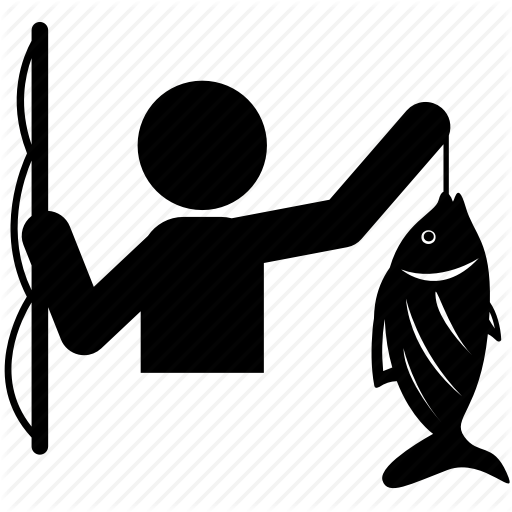 Give a Lodge a petition … and it confers a degree.

Teach a Lodge to engage its community … and it will grow.
19
Masonic Value Proposition: Make Good Men Better
Internal Growth … Spiritual and philosophical.
Personal Development … Leadership training.
Family & Friends:  Family activities, better relationships
Fun with like-minded friends and families.
Sharing fraternity and Friendship.
Community Contribution:  Helping churches & schools, and participating in civic activities.
20
[Speaker Notes: Masonic Value Proposition:  Make Good Men Better
Internal Growth … Spiritual and philosophical.
Personal Development … Leadership training.
Family & Friends:  Family activities, better relationships
Fun with like-minded friends and families.
Sharing fraternity and Friendship.
Community Contribution:  Helping churches & schools, and participating in civic activities.]
21
Hospitality  Courage  Constancy  Humility
Integrity   Fervency   Zeal
Faith
Truth
Masonic
Values
Hope
Justice
Charity
Liberty
Immortality
of the Soul
Fatherhood 
of God
Brotherhood
of Man
22
Let’s Define “Value”
Building Relationships
Fun with Friends
Helping others
Inner Peace
Value
Understanding 
Allegories
Personal Growth
Faith at Work
Making a Difference
Living the Faith
Family Growth
Ritual Proficiency
Doing “Good” in the community
23
What Is “Value-Add”?
Sponsor a youth team (one that doesn’t keep score).
Adopt-a-Highway.
Collaborate with local churches on programs on the Constitution and Bill of Rights.
Adopt-a-School.
Build a small neighborhood park on a vacant lot.
Help rebuild a historic site.
Host / create a senior center.
Sponsor a Cub Scout or Brownie troop.
24
[Speaker Notes: Sponsor a youth team (one that doesn’t keep score).
Adopt-a-Highway.
Collaborate with local churches on programs on the Constitution and Bill of Rights.
Adopt-a-School.
Build a small neighborhood park on a vacant lot.
Help rebuild a historic site.
Host / create a senior center.
Sponsor a Cub Scout or Brownie troop.]
What Is “Value-Add”?
Sponsor licensed elder care in the community.
Provide programs at a senior center.
Provide firearms safety and concealed carry instruction for members and family members.
Initiate “1 Change” program in the community.
Create a program to recognize veterans and connect them with schools and youth.
Become involved in programs for veterans with disabilities.
Participate in voter registration programs.
25
[Speaker Notes: Sponsor licensed elder care in the community.
Provide programs at a senior center.
Provide firearms safety and concealed carry instruction for members and family members.
Initiate “1 Change” program in the community.
Create a program to recognize veterans and connect them with schools and youth.
Become involved in programs for veterans with disabilities.
Participate in voter registration programs.]
What Is “Value-Add”?
Participate in Coats for Kids program.
Provide / sponsor patriotic education camps for school students.
Provide childcare during meetings and activities.
Adopt a park.
Join with a local civic organization to sponsor a community event.
Sponsor a booth at a local festival.
Sponsor/host a series of one-act plays or community theater plays.
Co-sponsor vocational training classes.
26
[Speaker Notes: Participate in Coats for Kids program.
Provide / sponsor patriotic education camps for school students.
Provide childcare during meetings and activities.
Adopt a park.
Join with a local civic organization to sponsor a community event.
Sponsor a booth at a local festival.
Sponsor/host a series of one-act plays or community theater plays.
Co-sponsor vocational training classes.]
What Is “Value-Add”?
Participate in patriotic programs in the community.
Sponsor licensed childcare or afterschool care in the community.
Participate in local food bank activities.
Start a civic leadership development program.
Sponsor / host a series of health programs with the local public health department.
Sponsor an annual recognition program for First Responders.
Build a sports field or complex for youth athletics such as soccer or softball.
Send Christmas cards to overseas military personnel.
27
[Speaker Notes: Participate in patriotic programs in the community.
Sponsor licensed childcare or afterschool care in the community.
Participate in local food bank activities.
Start a civic leadership development program.
Sponsor / host a series of health programs with the local public health department.
Sponsor an annual recognition program for First Responders.
Build a sports field or complex for youth athletics such as soccer or softball.
Send Christmas cards to overseas military personnel.]
What Is “Value-Add”?
Participate in Trick-or-Trunk at church or with 1st Responders.
Co-sponsor “Welcome Home, Troops” program for returning military personnel.
Support programs for wounded Veterans and injured First Responders.
Co-sponsor an immunization clinic:
State-required vaccinations in pre-school clinics.
Flu and pneumonia vaccinations in late fall.
Shingles in spring.
House of Faith – Rachel Menchaca’s program to save kids.
28
[Speaker Notes: Co-sponsor “Welcome Home, Troops” program for returning military personnel.
Support programs for wounded Veterans and injured First Responders.
Co-sponsor an immunization clinic:
State-required vaccinations in pre-school clinics.
Flu and pneumonia vaccinations in late fall.
Shingles in spring.]
Balancing Value, Time Commitment and Cost
Value
Time
Cost
29
Removing Barriers to Masonic Membership
30
[Speaker Notes: Masonry is perceived to be an "old man's club".
Allow younger members to take more active, public roles in our bodies.
Sponsor activities of interest to young families.
Strongly encourage open communications between different age groups.
Discourage cliques based on age.
Transform a "Bad OFC" into a "Good OFC".
Reach out to youth organizations and support their activities, including organized team sports.]
Removing Barriers to Masonic Membership
31
[Speaker Notes: Masonry is a closed, secretive society that practices prejudice and elitism; its basic purposes, its relationship to religion and its role in society are unknown.
Condemn prejudicial actions, statements and practices as unmasonic.
Treat all people fairly and with the respect they are due.
Open the doors to Masonry and allow others to visit our temples.
Discuss the basic principles and tenets of Masonry freely and openly with non-members, especially members of the clergy.
Practice and exemplify the basic principles and tenets of Masonry.
Participate with religious organizations in activities benefiting the community.]
Removing Barriers to Masonic Membership
Masonry isn’t
 family-friendly
32
[Speaker Notes: Masonry's contribution to the community and family are not recognized or appreciated and Masonic activities appear to consume excessive personal time.
Emphasize activities for younger families and family members.
Plan activities to better use time.
Combine or restructure meetings to make better use of time.
Sponsor more open activities involving local civic, school or church organizations.
Develop a combined Masonic calendar for the area that shows all scheduled meetings and activities; make a concerted effort to avoid conflicts and reduce time commitments.
Sponsor activities benefiting the community and local citizens.]
Removing Barriers to Masonic Membership
33
[Speaker Notes: Masons do not radiate a pride in membership.
Clean, refurbish and properly maintain Masonic facilities.
Develop a list of "Things We Aren't Proud Of", prioritize them, and start eliminating them.
Focus on spending time and money on activities benefitting communities, schools, and other good organizations.
Open Masonic facilities and share them with the community.
Publicize charitable activities in a more positive way.
State very clearly how money raised will be spent.
Stop asking others to contribute to funds used for non-charitable activities.]
Removing Barriers to Active Participation
34
[Speaker Notes: Some religions and clerics pressure members into inactivity or discourage membership.
Invite clerics to Masonic Temples for tours and discussions about Masonry.
Invite clerics to Masonic functions; and recognize them publicly.
Attend church or synagogue services regularly.
Visit clerics to discuss issues.]
Removing Barriers to Active Participation
35
[Speaker Notes: Some members have a poor understanding of Masonry; and don't see any real value in participating.
Institute an education program to teach the history, tenets, principles and values of Masonry to members and their families.
Demand that each member set a Masonic example through his normal, daily life.
Practice those tenets members value most.]
Removing Barriers to Masonic Proliferation
36
[Speaker Notes: Recognizing the barriers is one thing.  For Masonry to thrive, they must be overcome.  Here are a few suggestions for doing that.
Too many Masons believe that everything about Masonry must be kept an absolute secret.
The only things that should be private are obligations, signs, grips, words and rituals -- we have already written the rest in plain English.
Secrecy has been used as a veil to cover our own lack of understanding of Masonry, what should be private and what can be told to non-Masons.

Masonic law prohibits many of the activities that would be most understood and appreciated in communities.
Laws that prevent Masonry from participating in reasonable activities should be changed to allow members to act responsibly and to contribute. 

Masonry and Masons have rested on the laurels of former members without assuming any responsibility for building on that foundation.
Stop living in the past and accept responsibility for the current reputation of Masonry.
Recognize members publicly for contributions to their communities now; encourage and reward involvement in civic and church activities.
Look for ways to contribute as much today as Masonic forefathers did in their times.

Masonic elitism has deterred bodies from joining with other organizations to achieve common goals.
Recognize and appreciate the value and contributions of other organizations.
Invite other organizations to share in activities to achieve more than either group alone.
Use one square, plumb and level for everyone.]
Removing Barriers to Masonic Proliferation
37
[Speaker Notes: Monetary, age and time constraints have led Masonic bodies to pass up opportunities to contribute to their communities.
Stop making excuses for not contributing to communities.  It's either important or it's not.
Find projects that fit the resources available, i.e. low budget, little physical labor and limited time required in any one period. 

Masons tend to rely on sending checks to faraway charities rather than spending their time and money at home where their neighbors could benefit.
Find opportunities to help the home community meet its needs.
Don't expect to be absolved of further responsibility by sending a check off to some philanthropy that no one at home has ever heard of or received any good from.

Masons refuse to do things that might draw favorable attention because "undesirables" might want to join.
Stop being so quick to judge the "undesirables" by their exterior qualities.
Live up to Masonic principles first; then use ballot boxes later, if needed.

Masonic bodies don't project an image of vitality or relevance.
Participate in local activities as a group, i.e., walk-a-thons, parades, school programs, church services.
Support activities that benefit local causes, families and charities.
Sponsor local youth activities, i.e., sports teams, sports facilities, or school activities.
Regularly participate in public activities. 

Masonic bodies don't appear to do anything that resembles entertainment for its members.
Sponsor popular forms of social events, such as dances, formal dinners or dinner plays for members and guests.
Involve entire families in social activities without overburdening the ladies with chores.
Explore different kinds of entertainment for members, families and friends, such as out-of-town trips for a day or a weekend.]
Leadership Development Program
38
In Weak Organizations Politics Win

In Strong Organizations Best Ideas Do
39
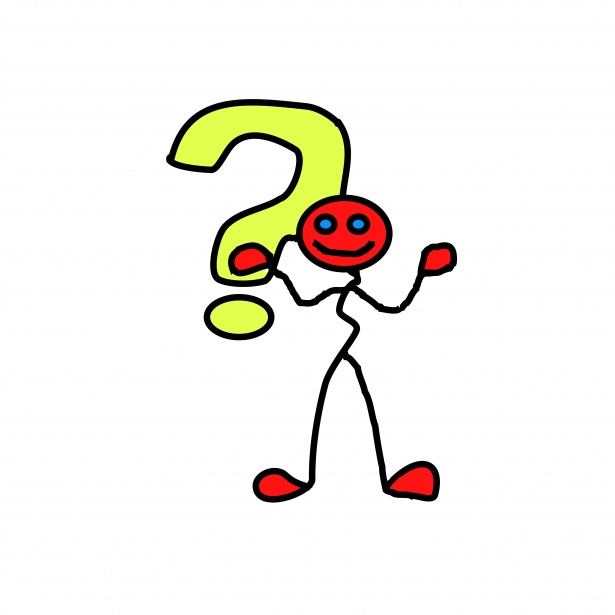 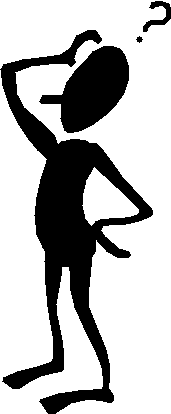 This BY-NC-ND
40